Die KettenregelAbleitungsregeln - Differentialrechnung
Die Kettenregel
Eine zusammengesetzte (oder: verkettete) Funktion kann mit Hilfe der Kettenregel abgeleitet werden.
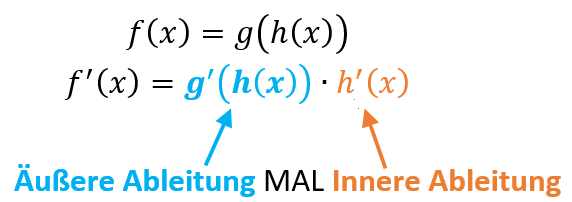 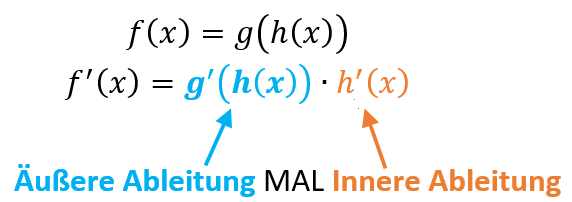 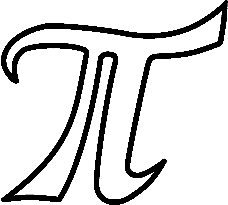